Нека припомним:
Какво гласи основното свойство на дробите?
Какво означава две числа да са взаимно прости?
Какво е общ делител на две числа? Какво е  НОД на две числа?
Какво означава да приведем дроби към общ знаменател?
Кой е алгоритъмът за привеждане към НОЗ?
Как сравнянваме дроби?
Кои дроби са правилни? Как ги сравняваме спрямо единицата?
Кои дроби са неправилни? Как ги сравняваме спрямо единицата?
Как можем да представим естествено число като обикновена дроб? А единицата?
Общи понятия – обикновени дроби
1.
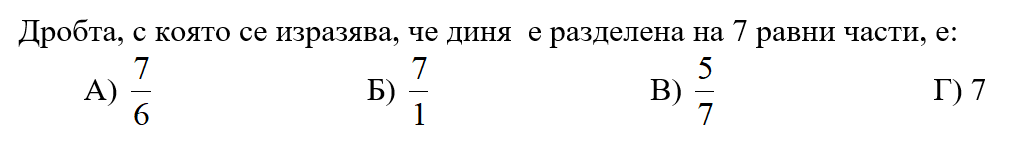 13/14
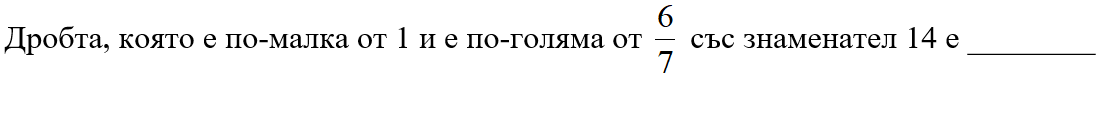 2.
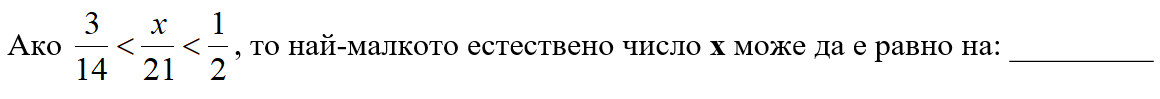 3.
5
10
най-голямото
4.
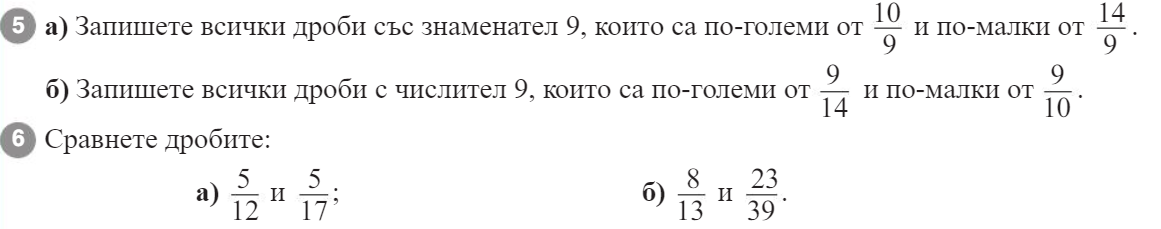 5.
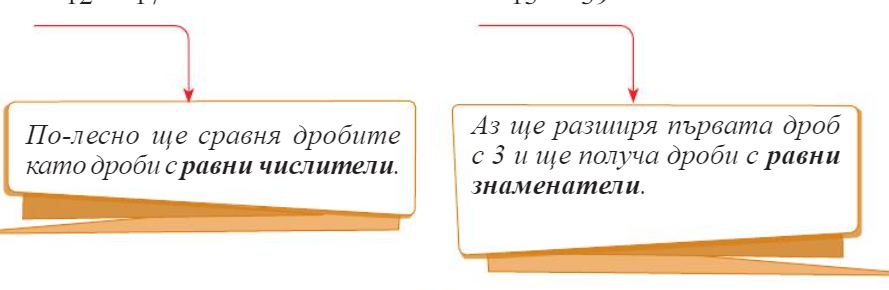 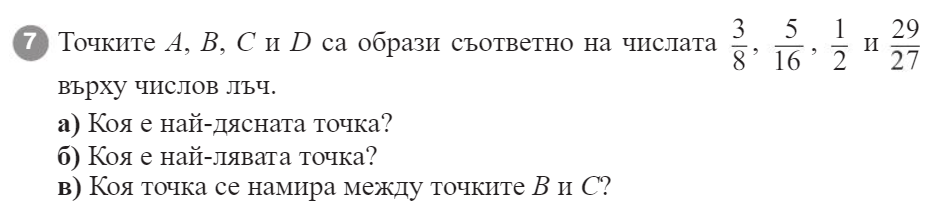 6.
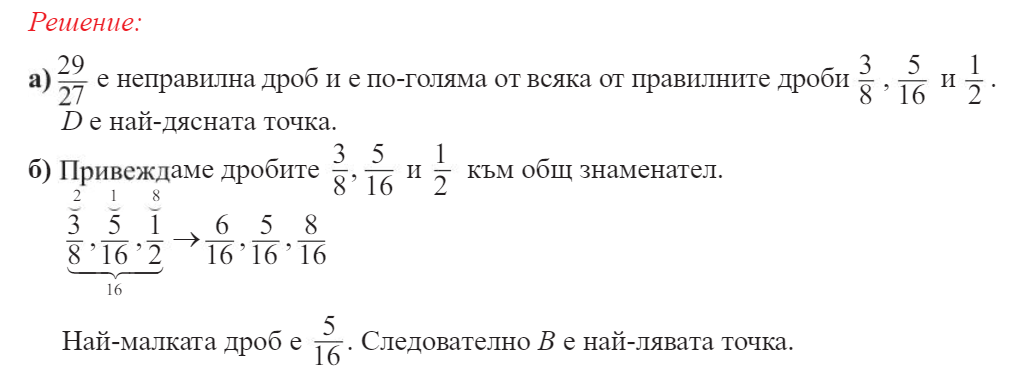 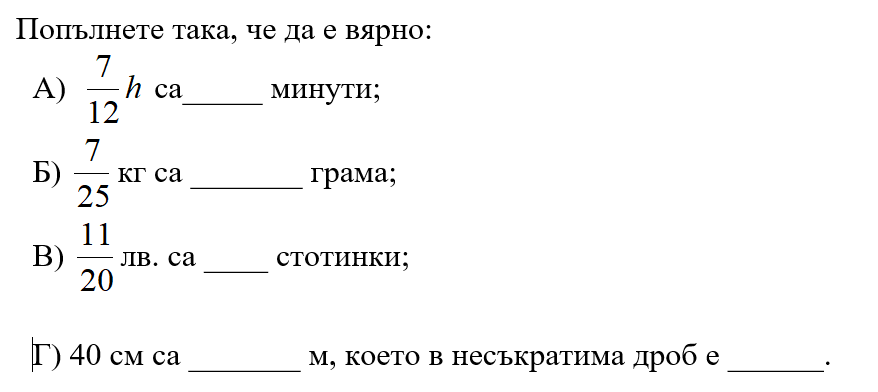 7.
35
280
55
2/5
40/100
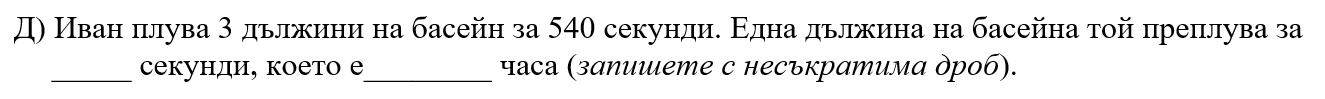 1/20
180
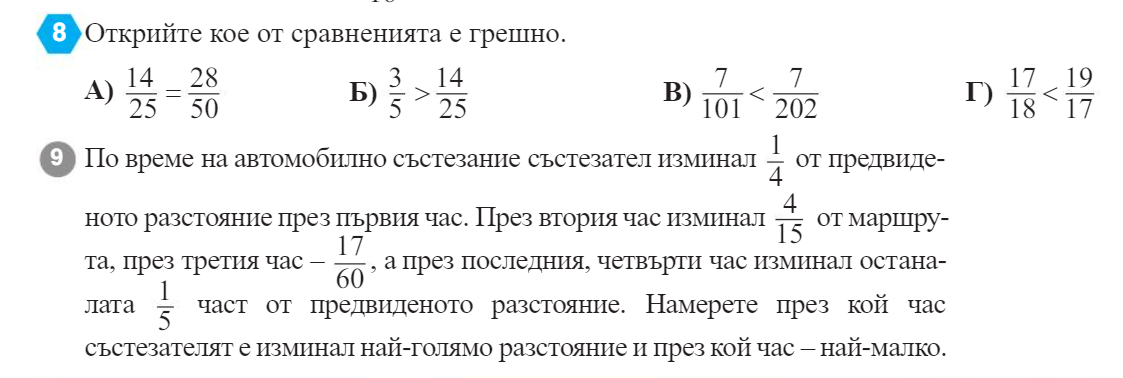 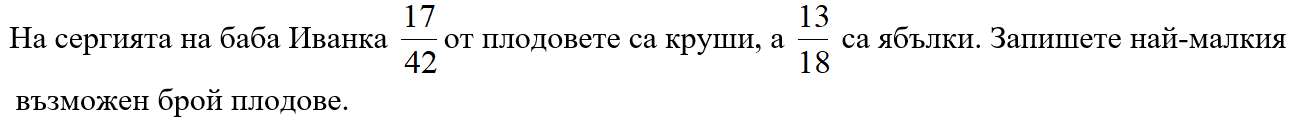 10.
126
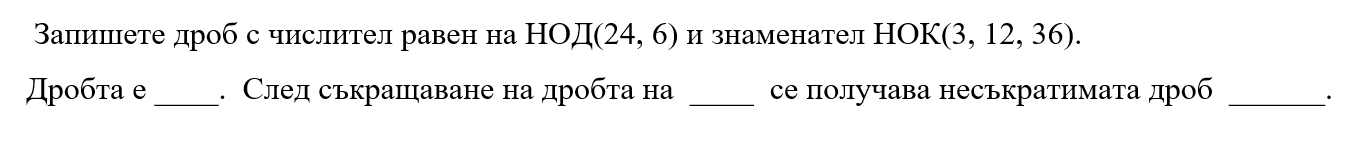 11.
1/6
6
6/36
12.
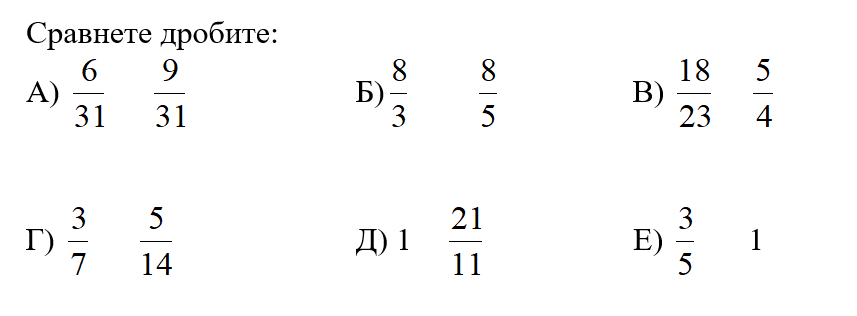 <
>
<
<
>
<
Домашна работа
Пререшаване на задачите от часа